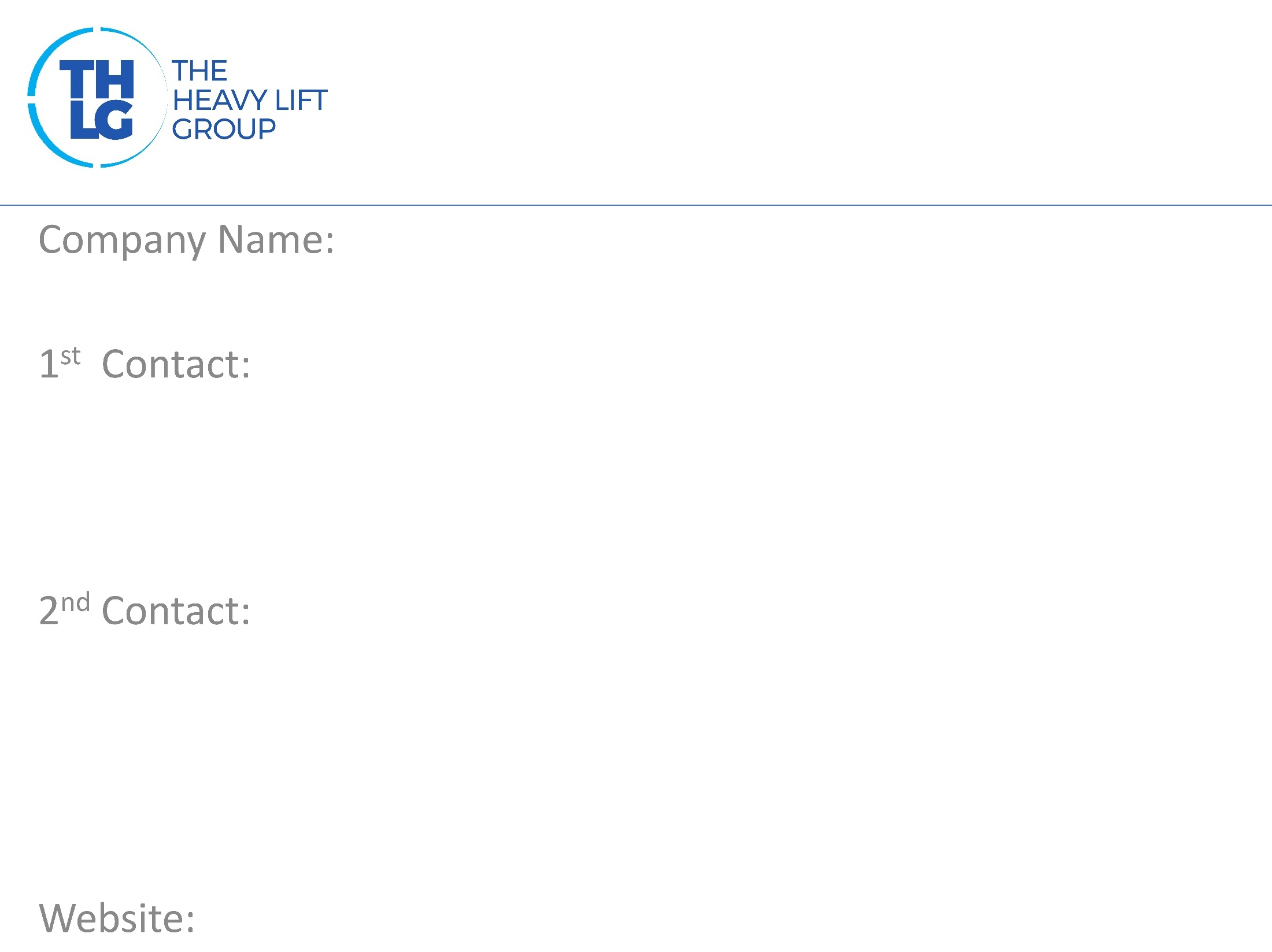 FRANCETHLG member since 2007
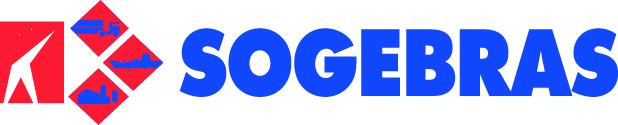 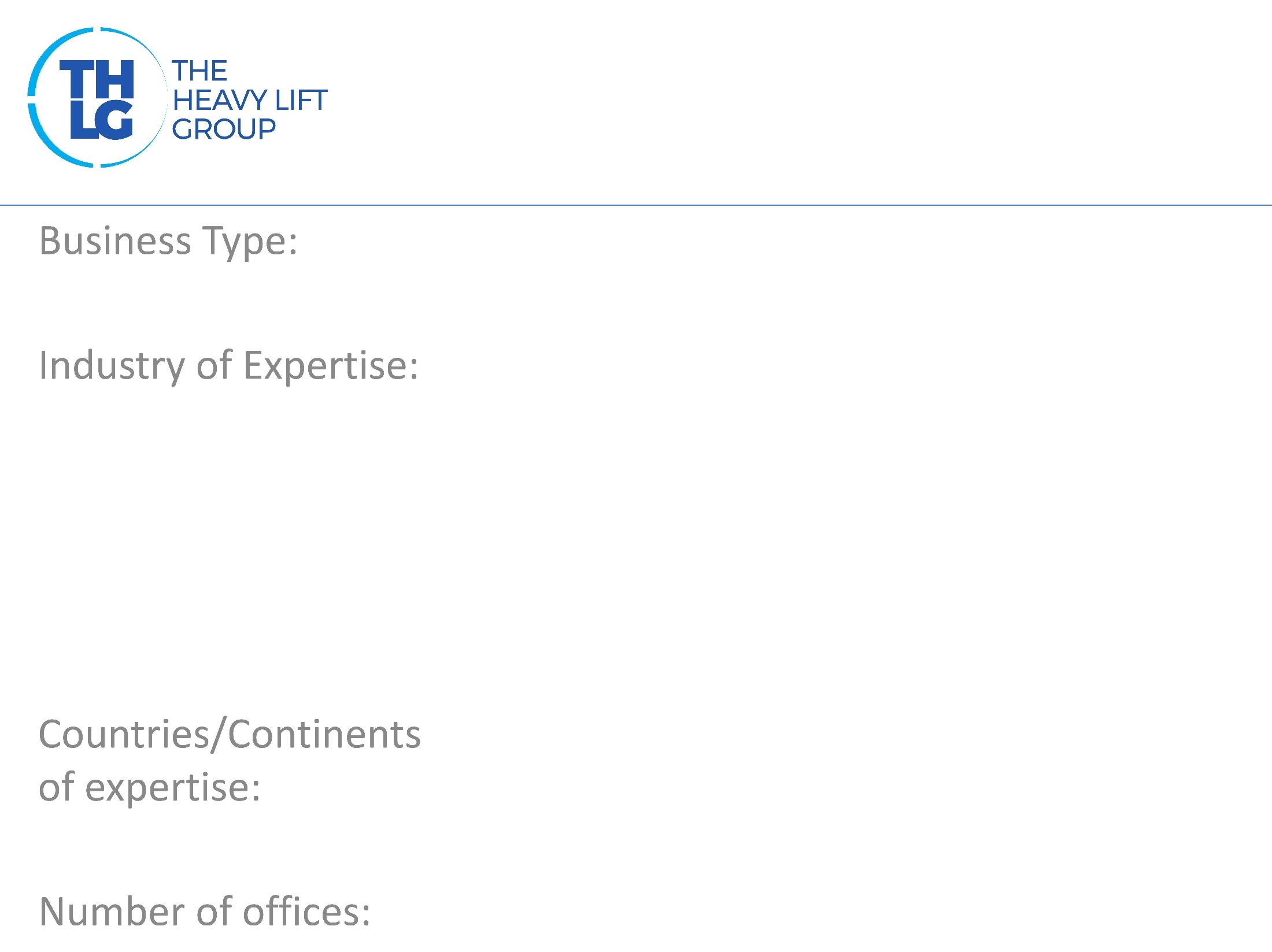 FRANCETHLG member since 2007
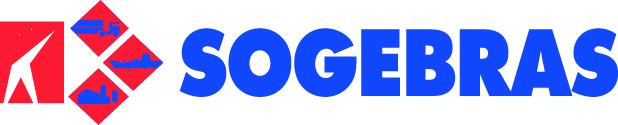 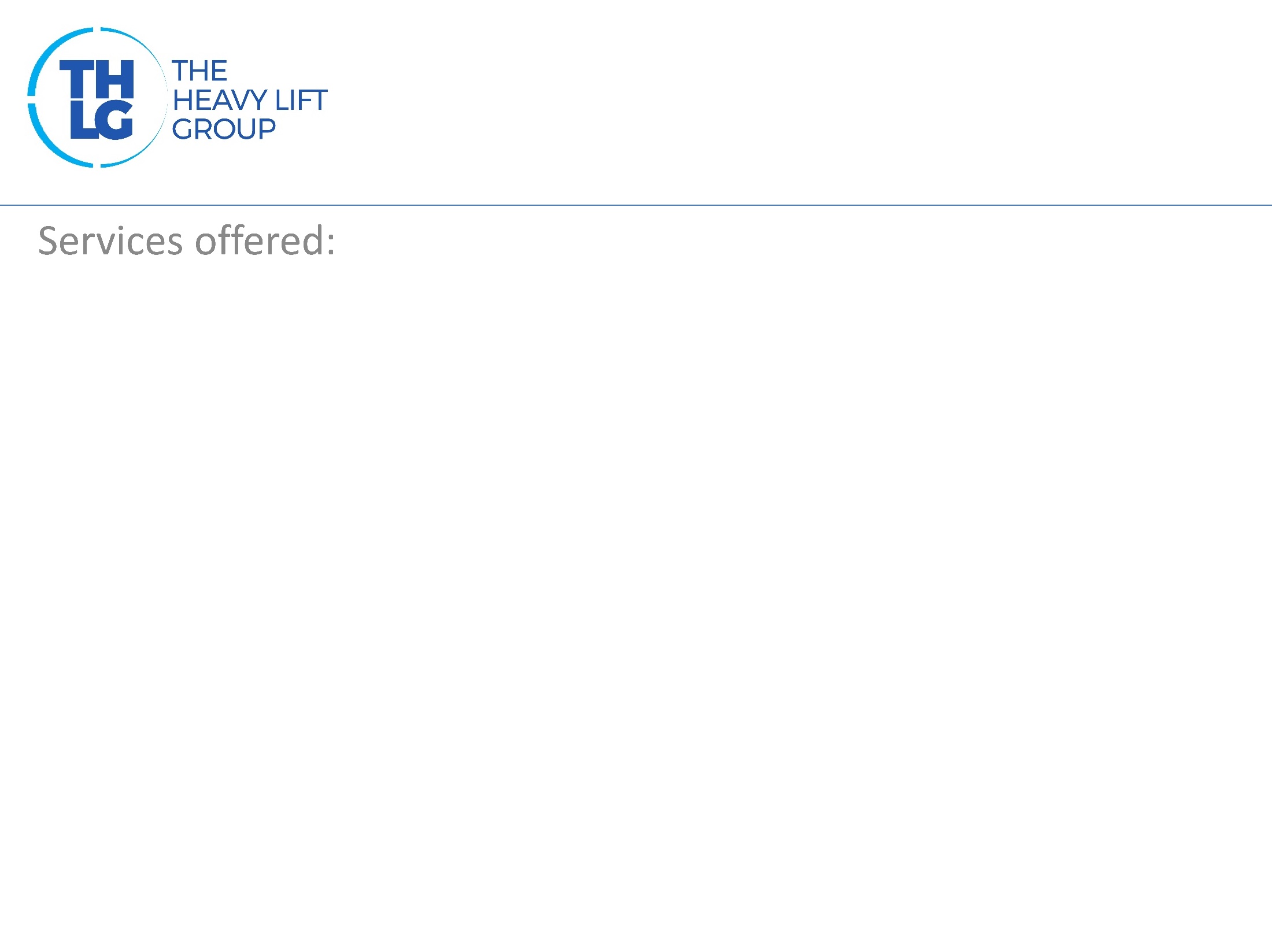 FRANCETHLG member since 2007
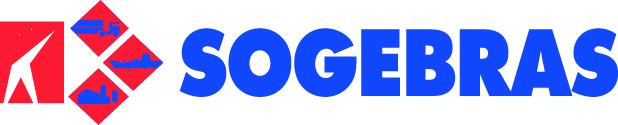